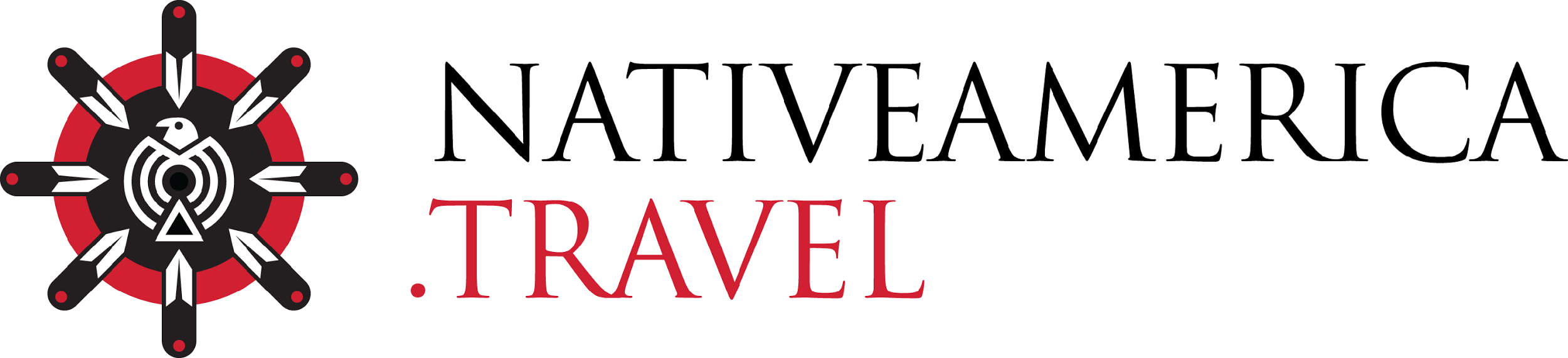 September 2017
History of Project
2014: Destination Website Committee
2015: Website launched at AITC
2013: AIANTA/NTGISC Committee
Mission: Platform to supply accurate info representing U.S. tribal tourism destinations.
Dual Capacity Building Objectives:
Geospatial Information
Tourism Assessment & Development
Agency Luckie & Co. awarded contract to build site in October 2015
Anna Barrera contracted in November 2015 for Research & Content Development
Big Questions Asked in 2015
What types of attractions and accommodations should be listed on the website?
How will we collect this information?
Who is authorized to list a tribe or attraction on the site?
What information should partners provide to list on the site?
How do we protect AIANTA from risk?
What do we call this website?  What are we trying to convey with the brand?
How will we integrate mapping tools that tribes can use for community planning?
How do we educate visitors about tribes?
How do we organize 567 federally-recognized tribes-worth of information?
How are we going to fund this website long-term?
How do we police for non-authentic listings?
How are we going to get the word out about the site?
How do we deal will border/land and tribal name differences?
How can the website be a tool for tribal tourism development?
Through the generous support of the BIA Dept. of Transportation…
AIANTA launched Indian Country’s first destination website
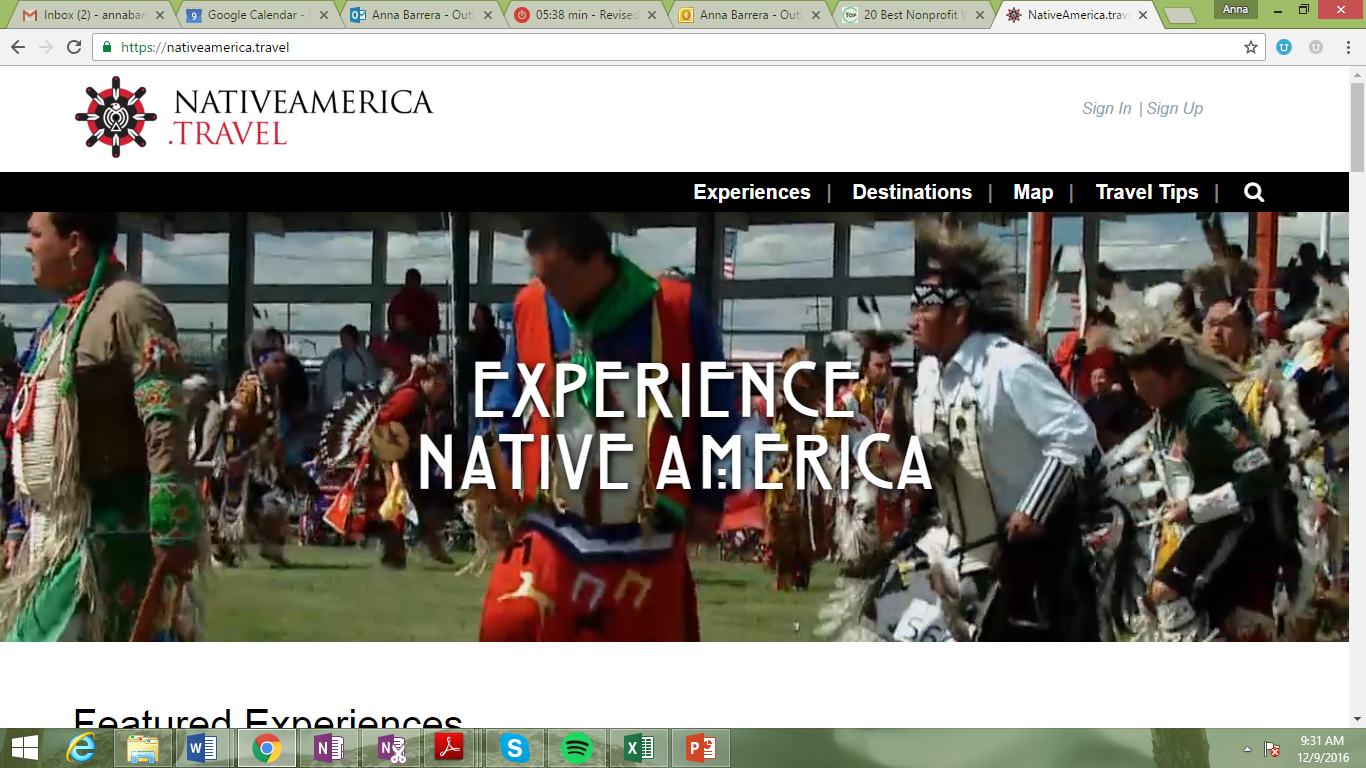 …featuring interactive maps of tribes and attractions
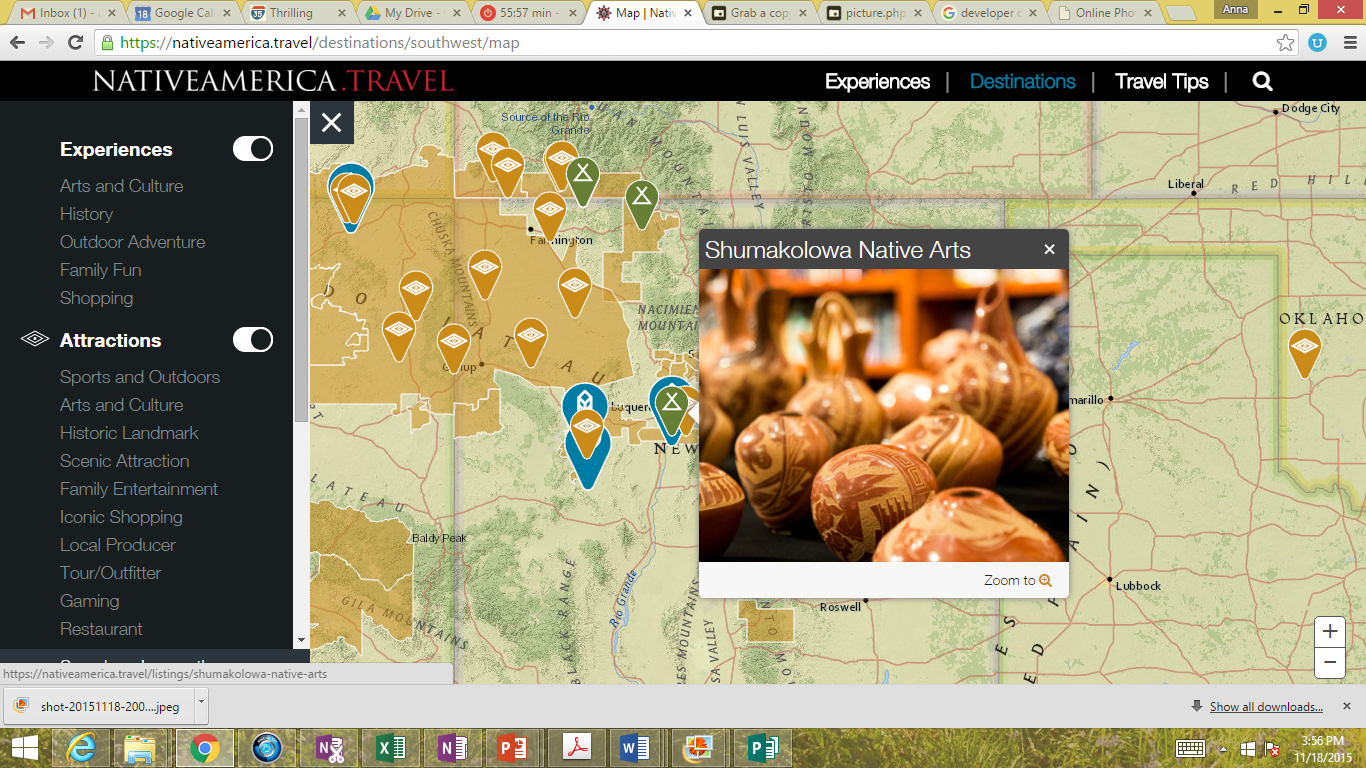 …and 567 pages for each tribe to tell their story.
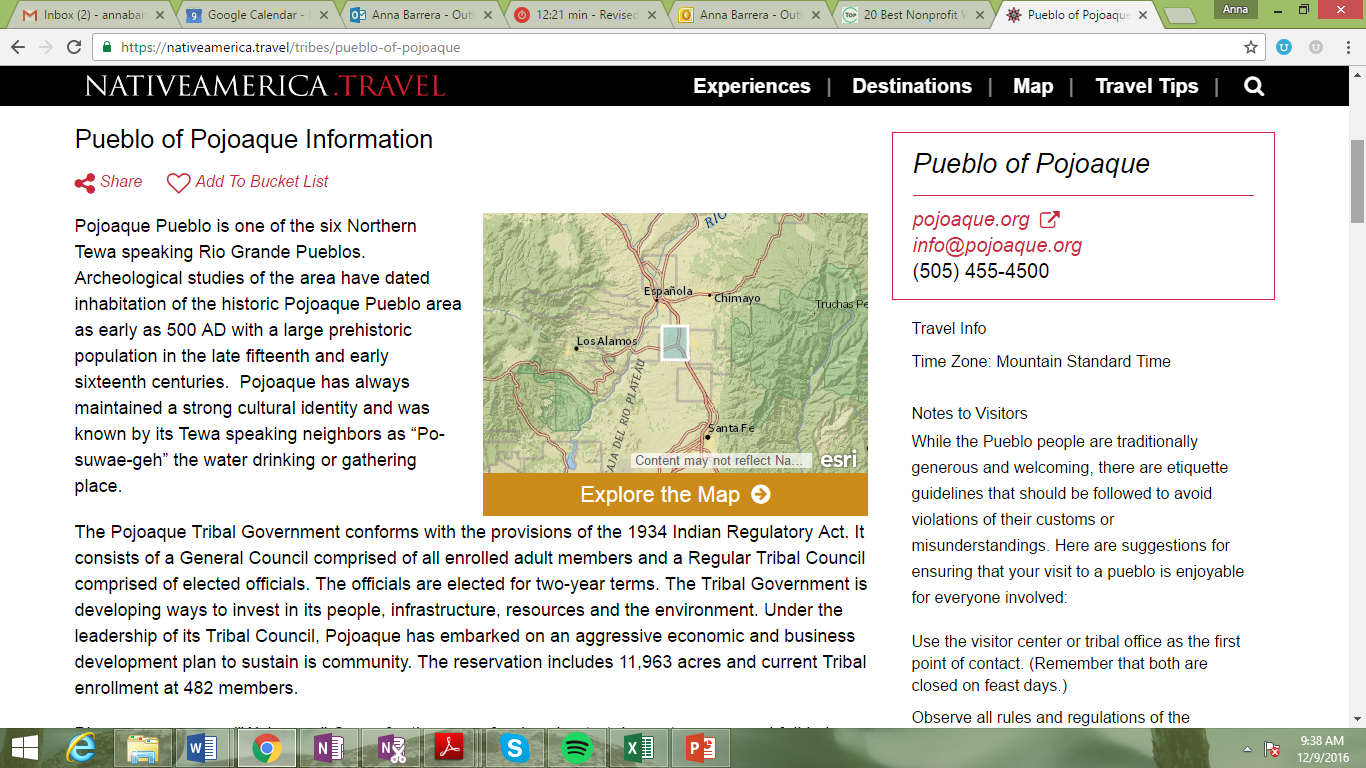 The site features dozens of unique Indian Country Experiences…
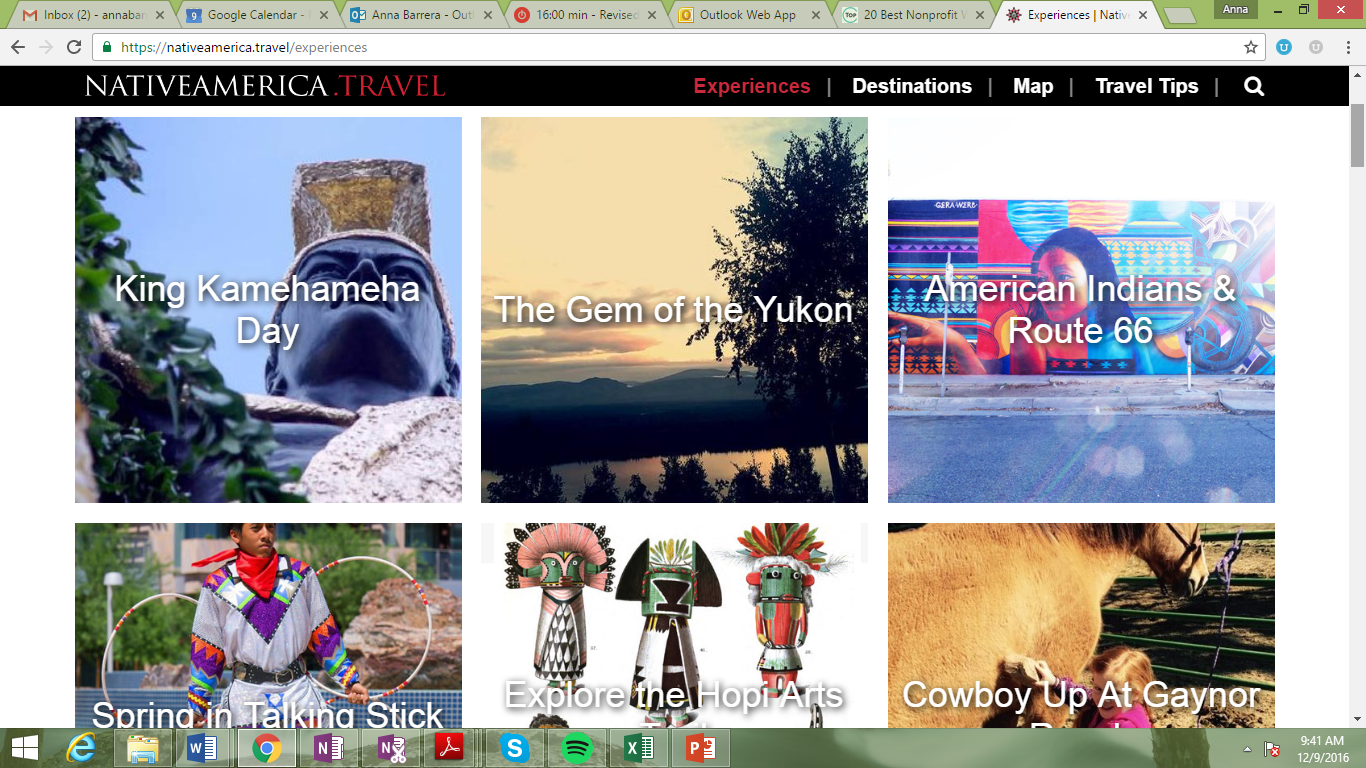 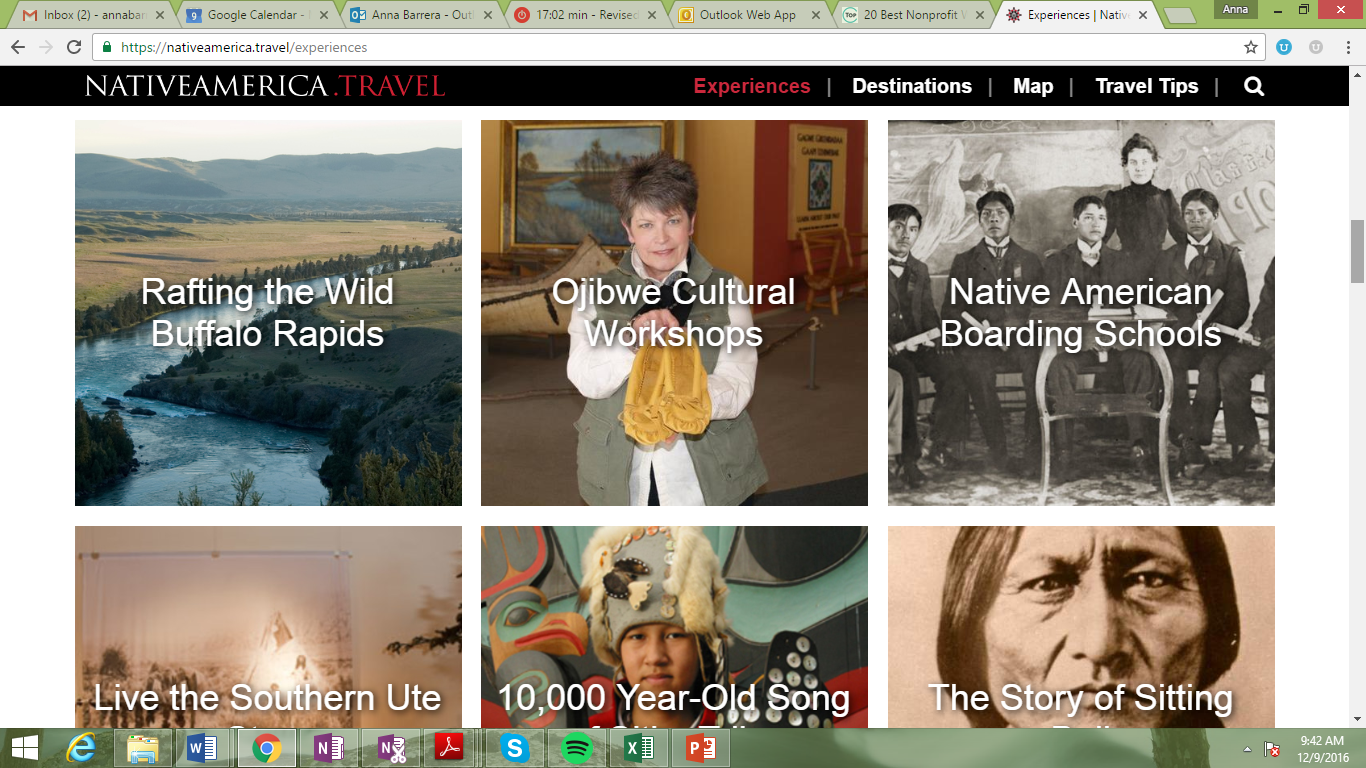 …involving over 100 tribes and native-owned businesses
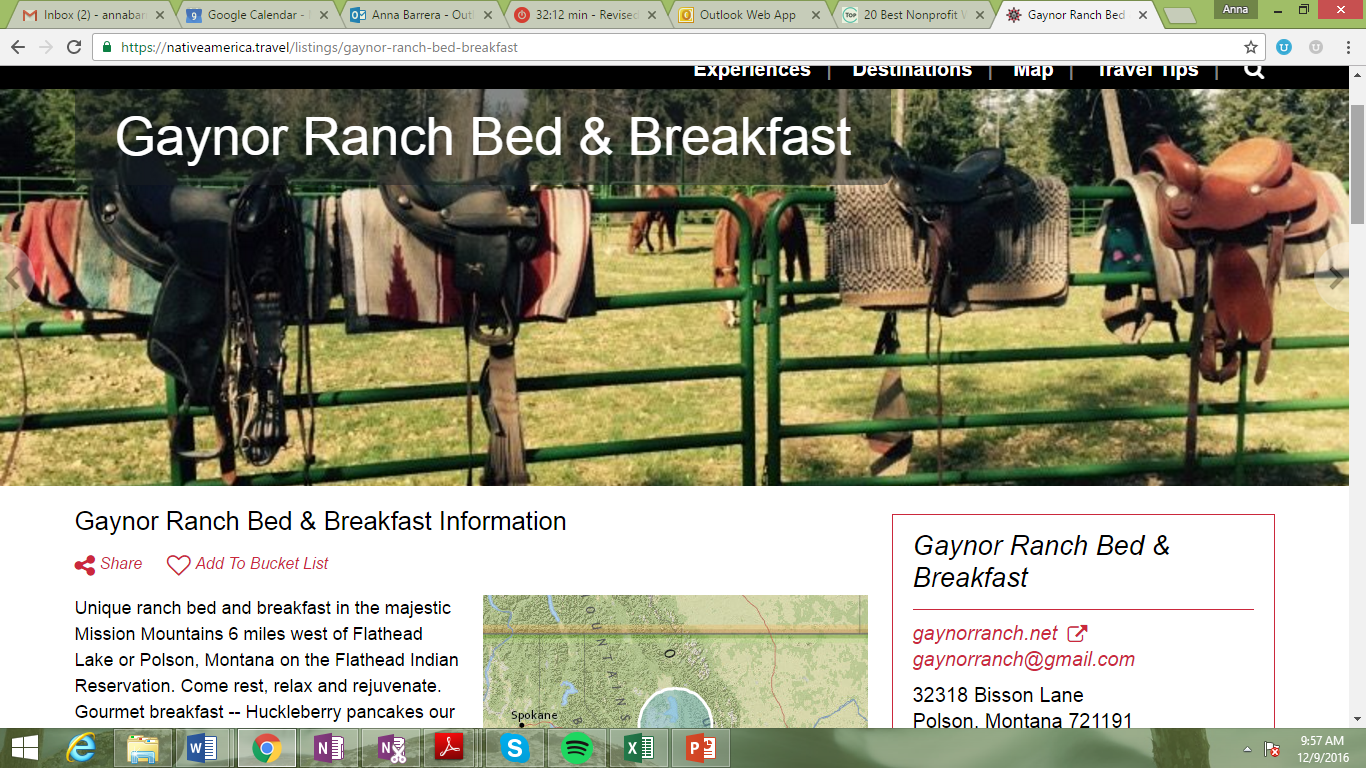 …across 12 regions.
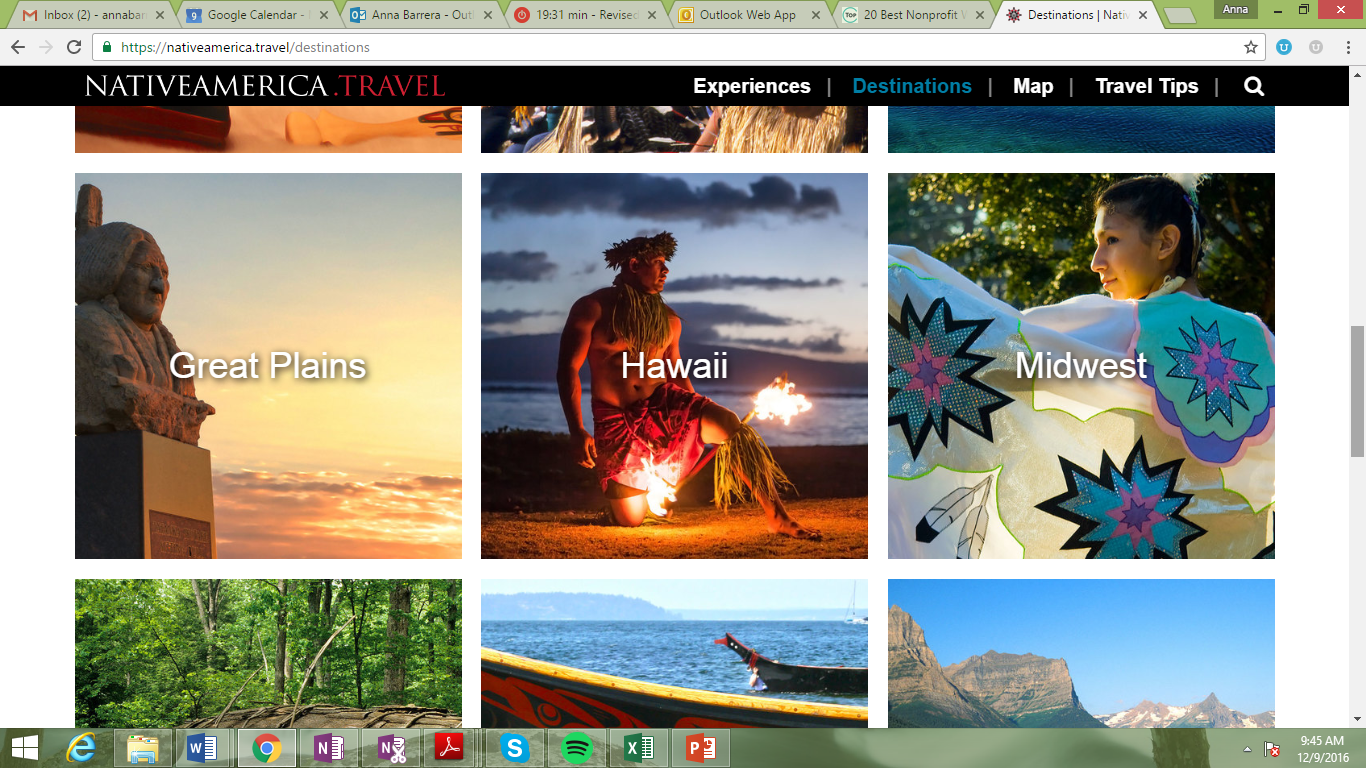 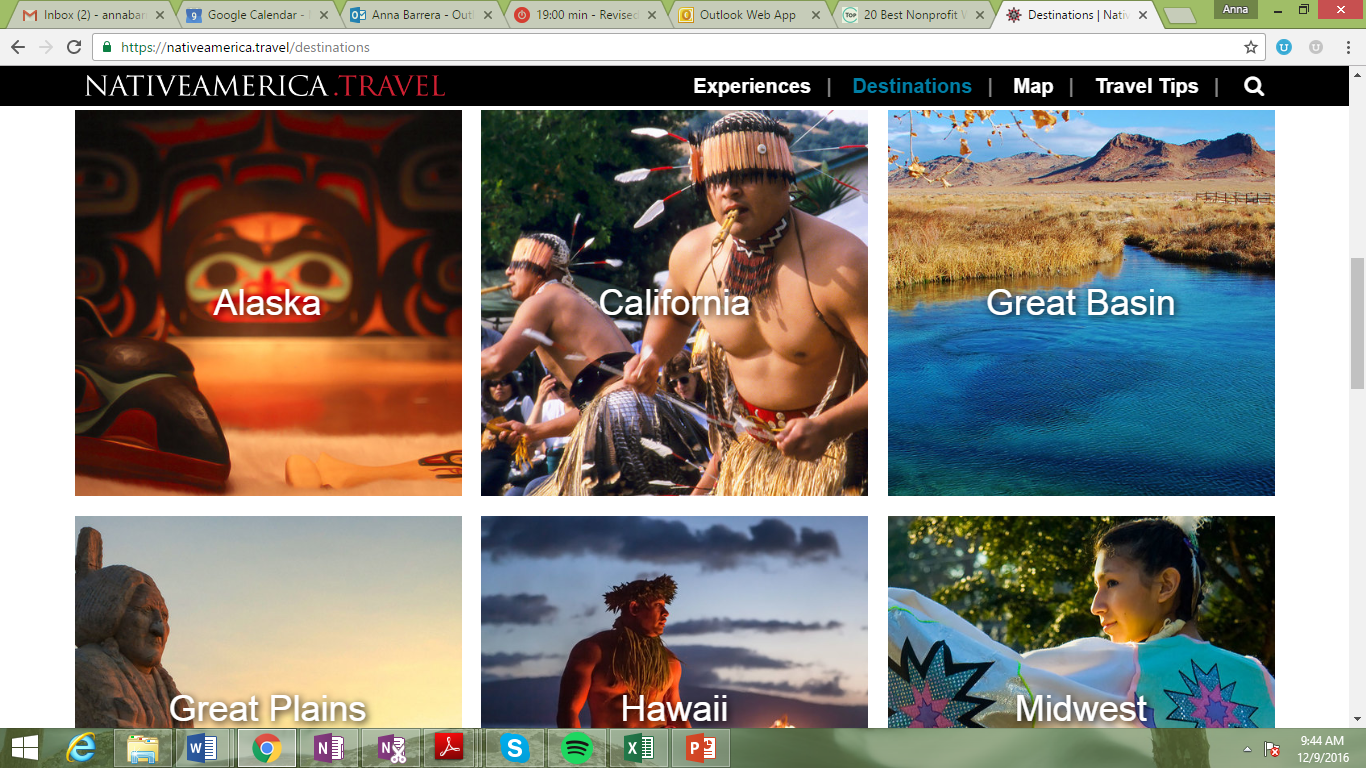 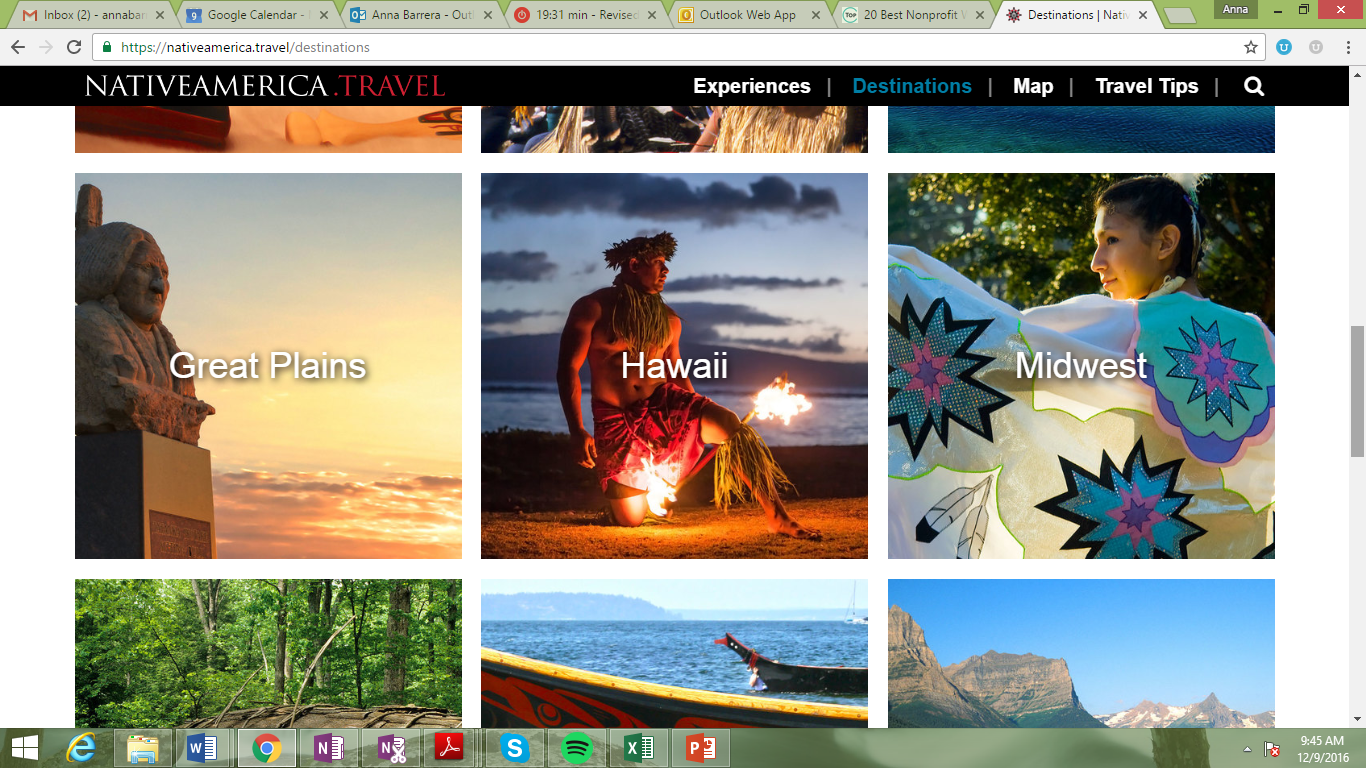 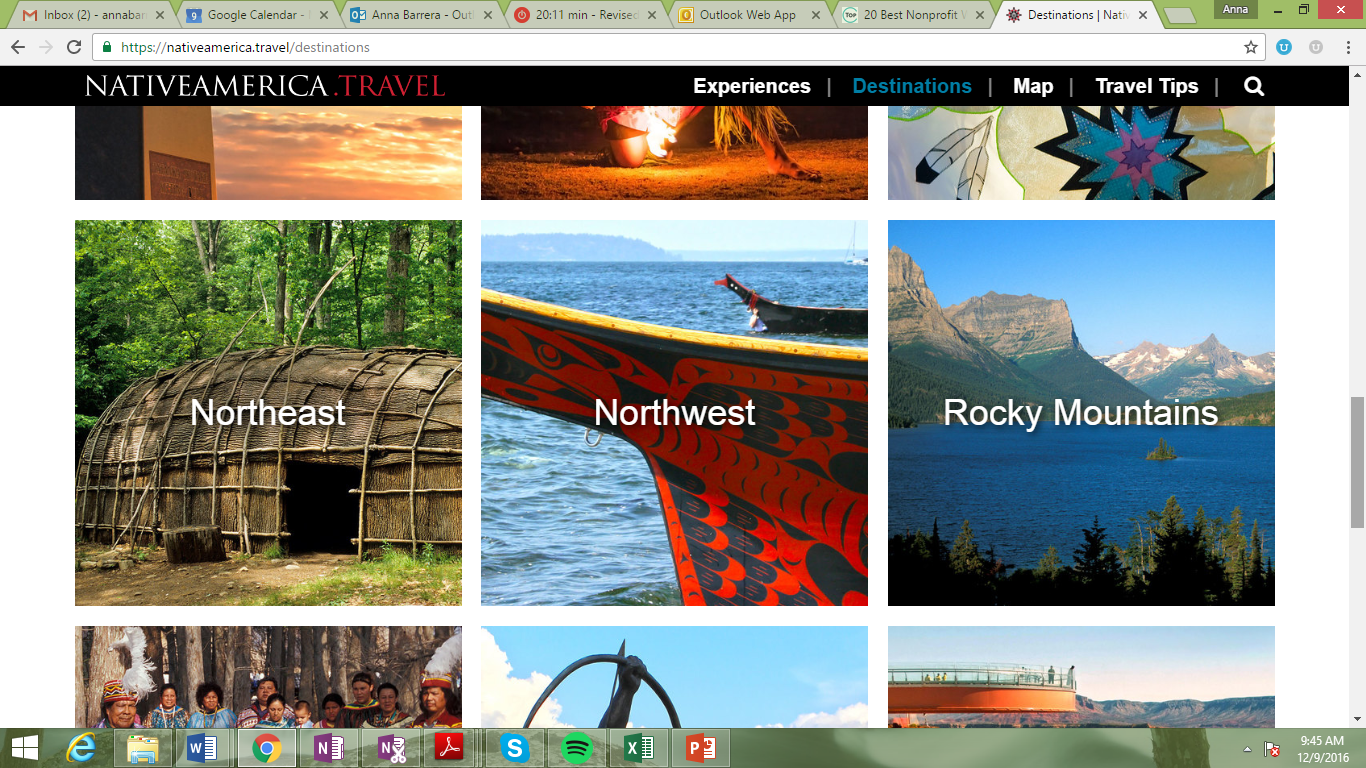 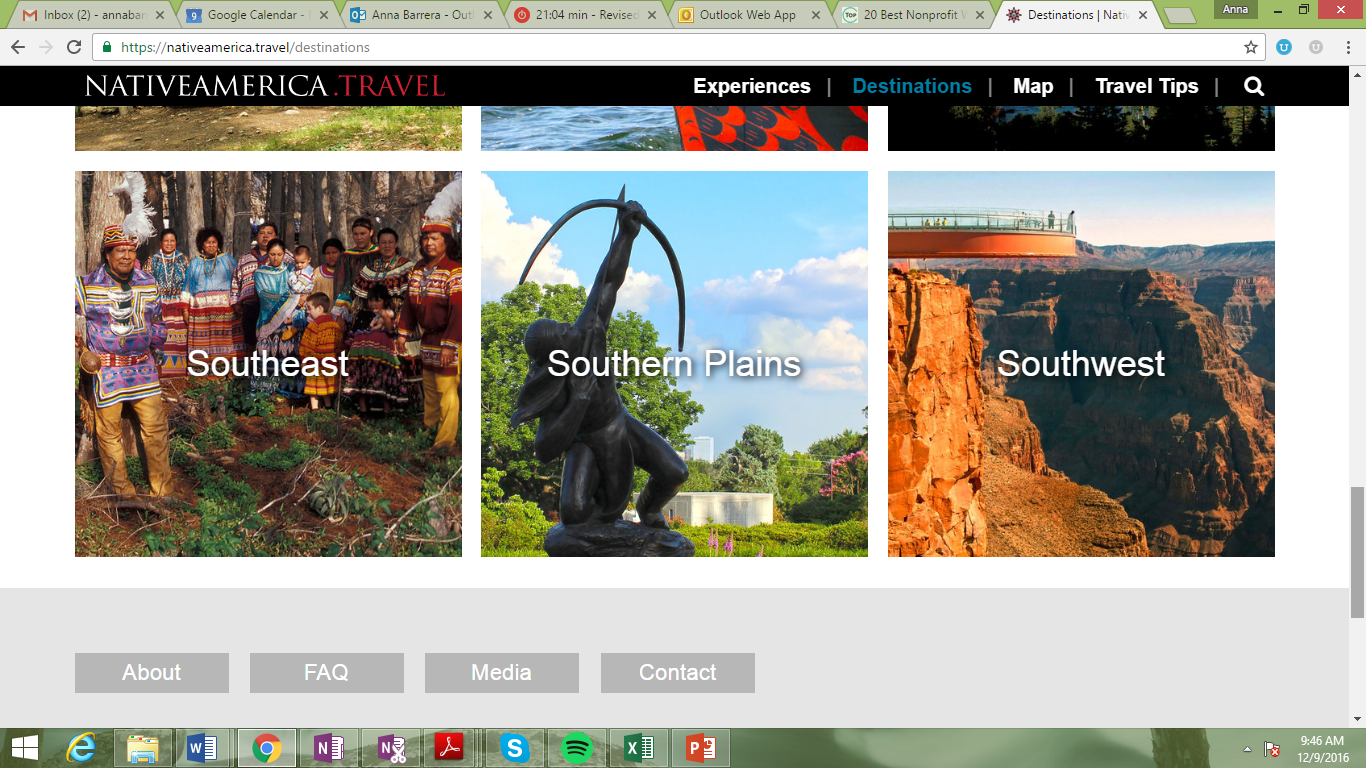 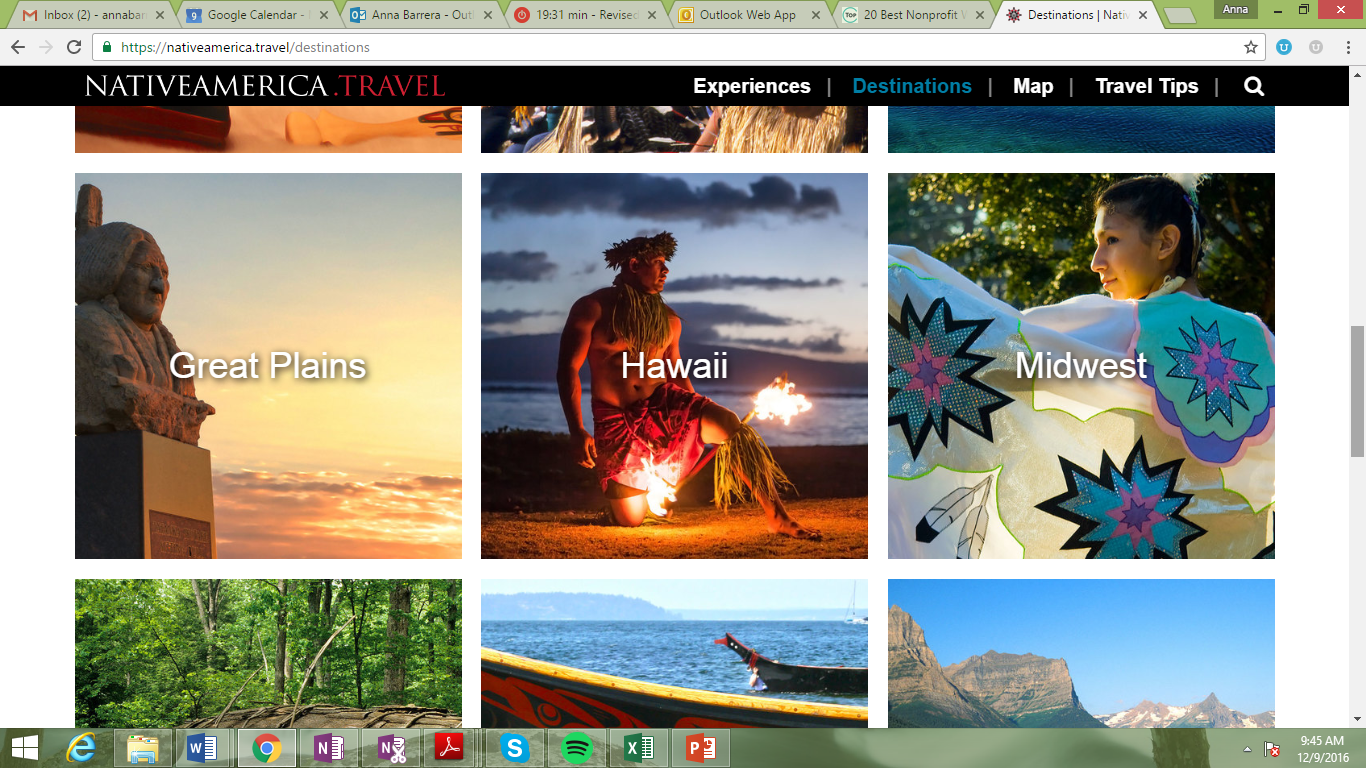 The site helps educate visitors
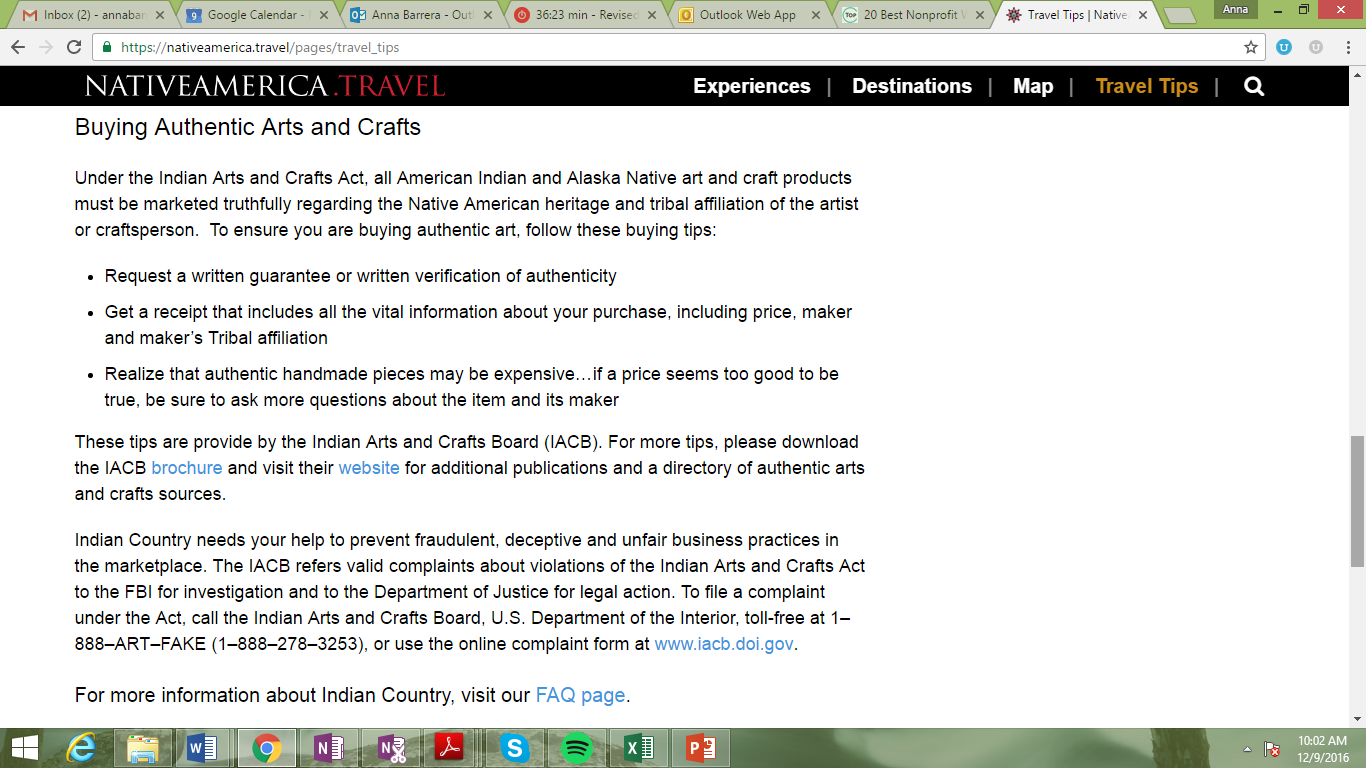 …and inspires them to visit Indian Country.
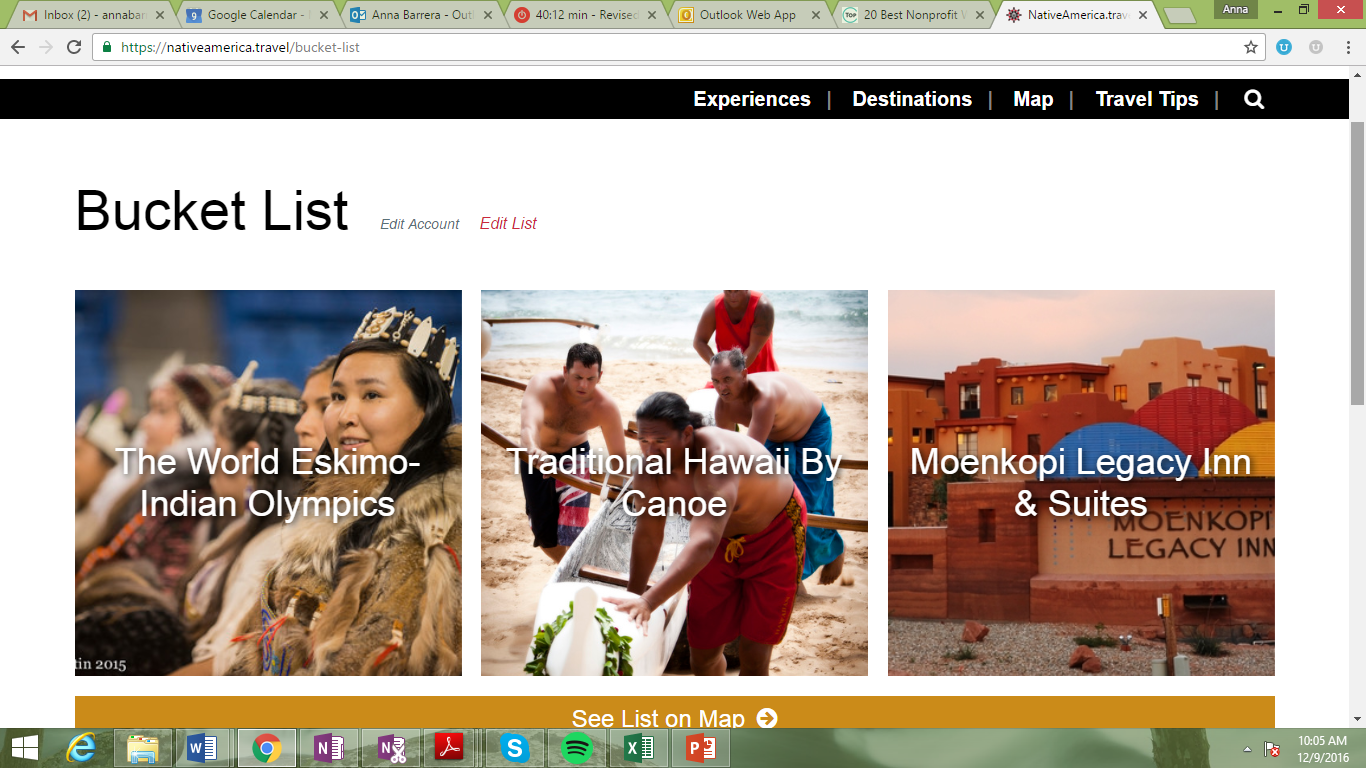 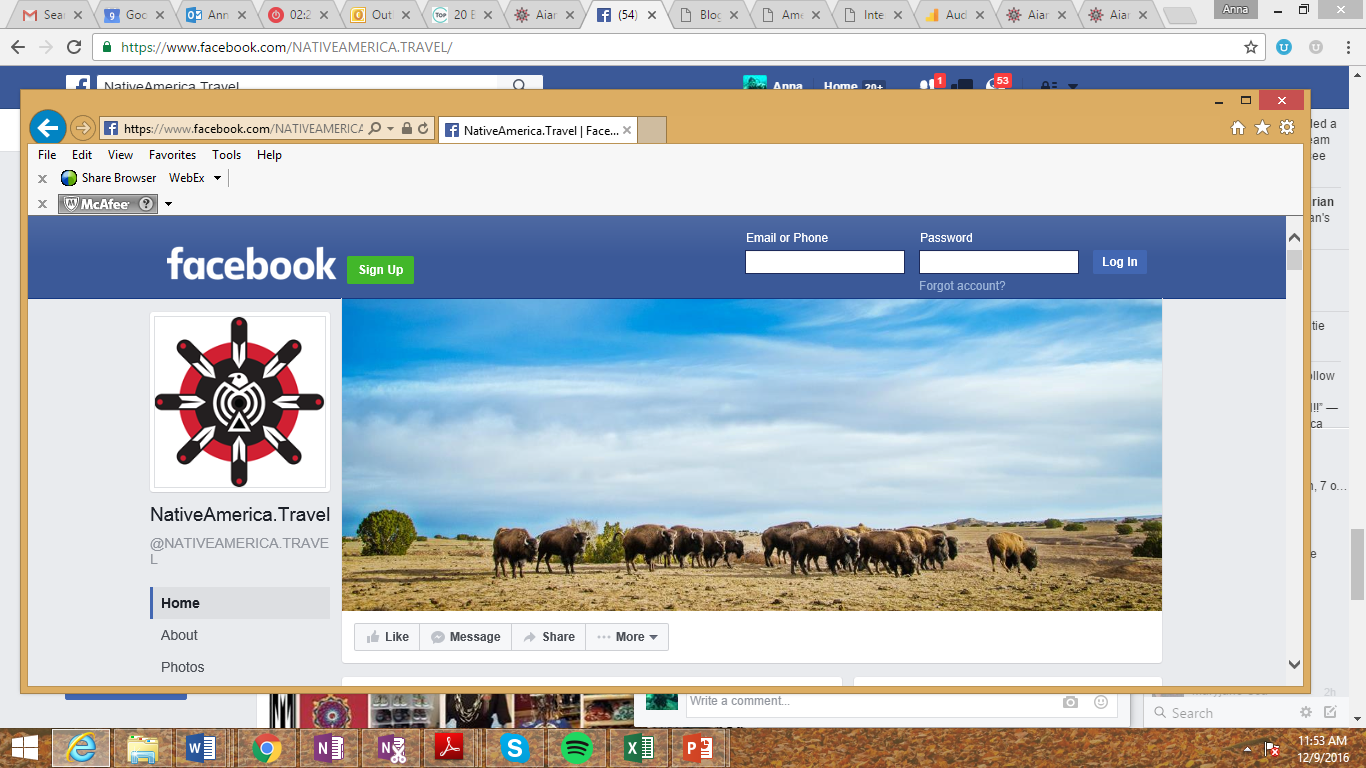 For our native partners…
…we built a simple online registration process
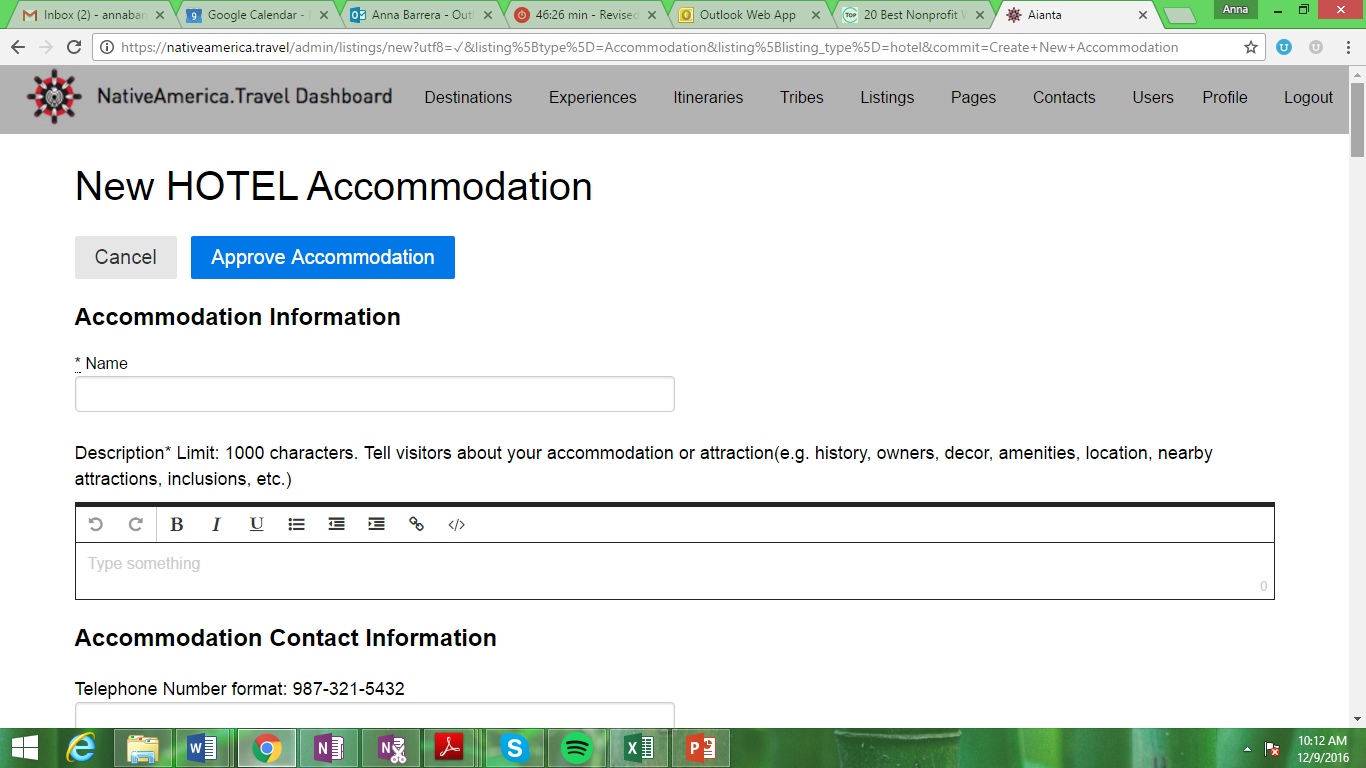 …to add accommodations, attractions and itineraries
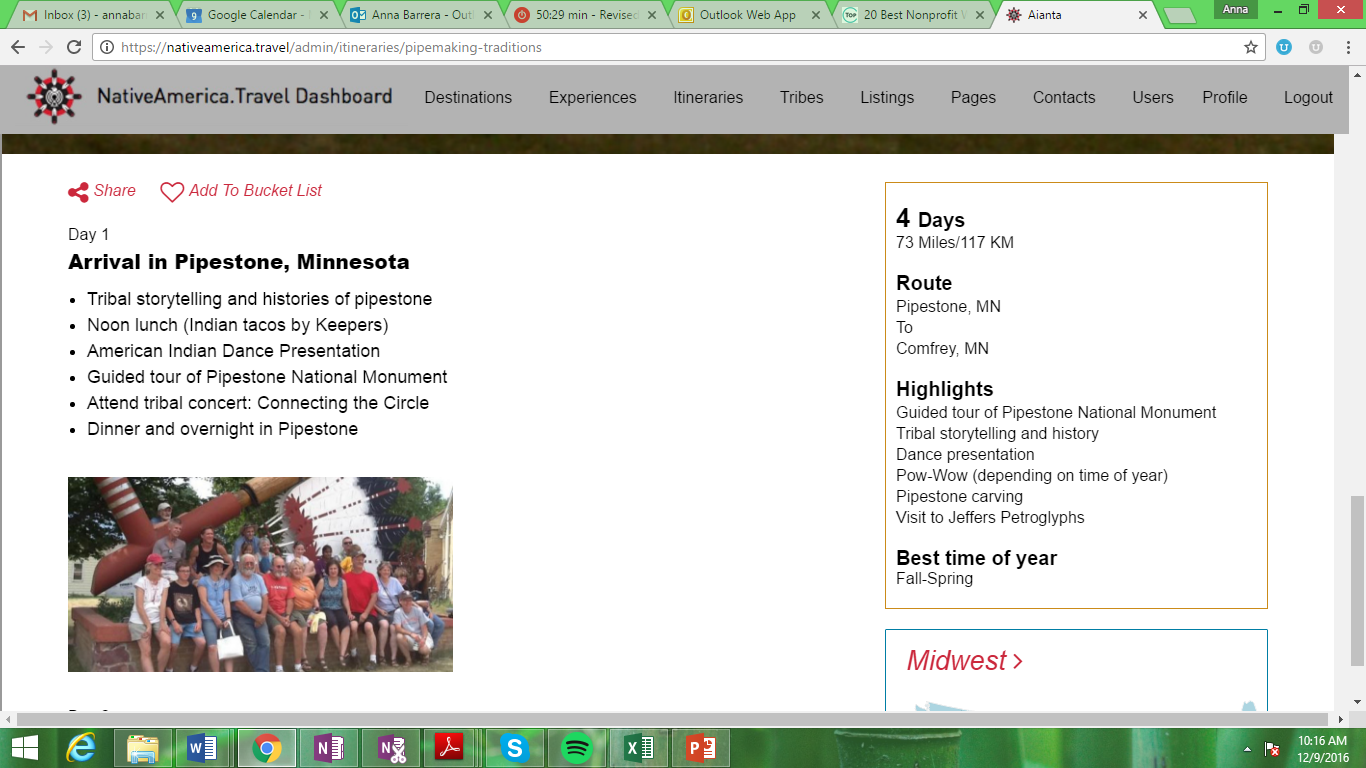 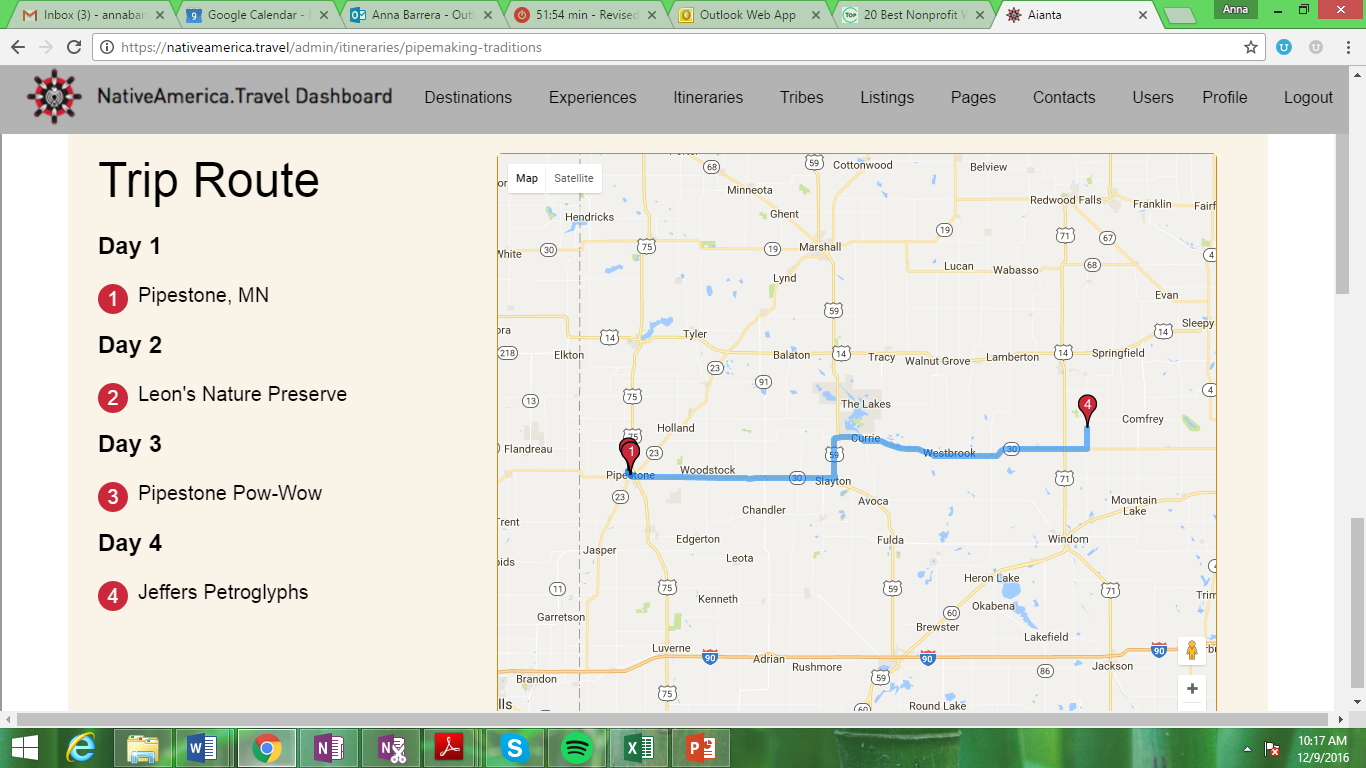 …and give visibility to rural native entrepreneurs.
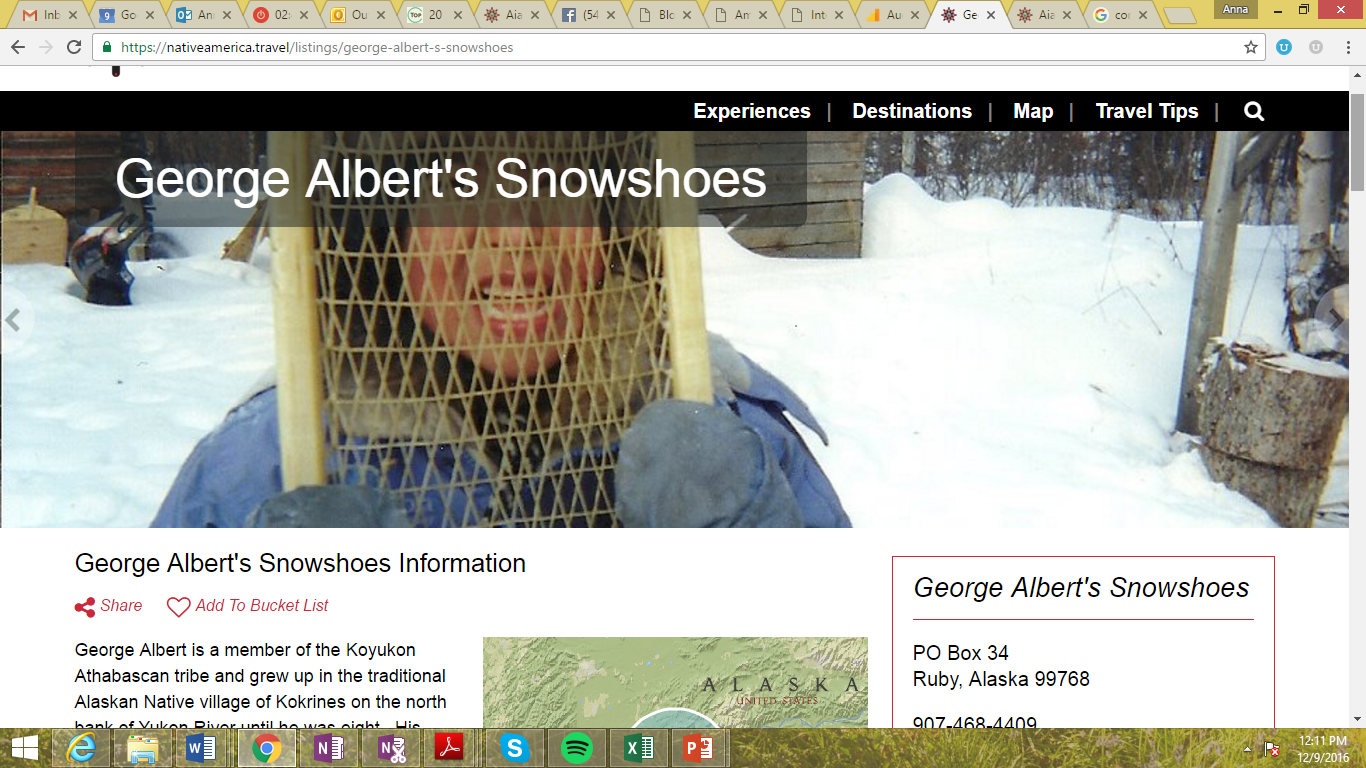 We have been training native partners throughout the country…
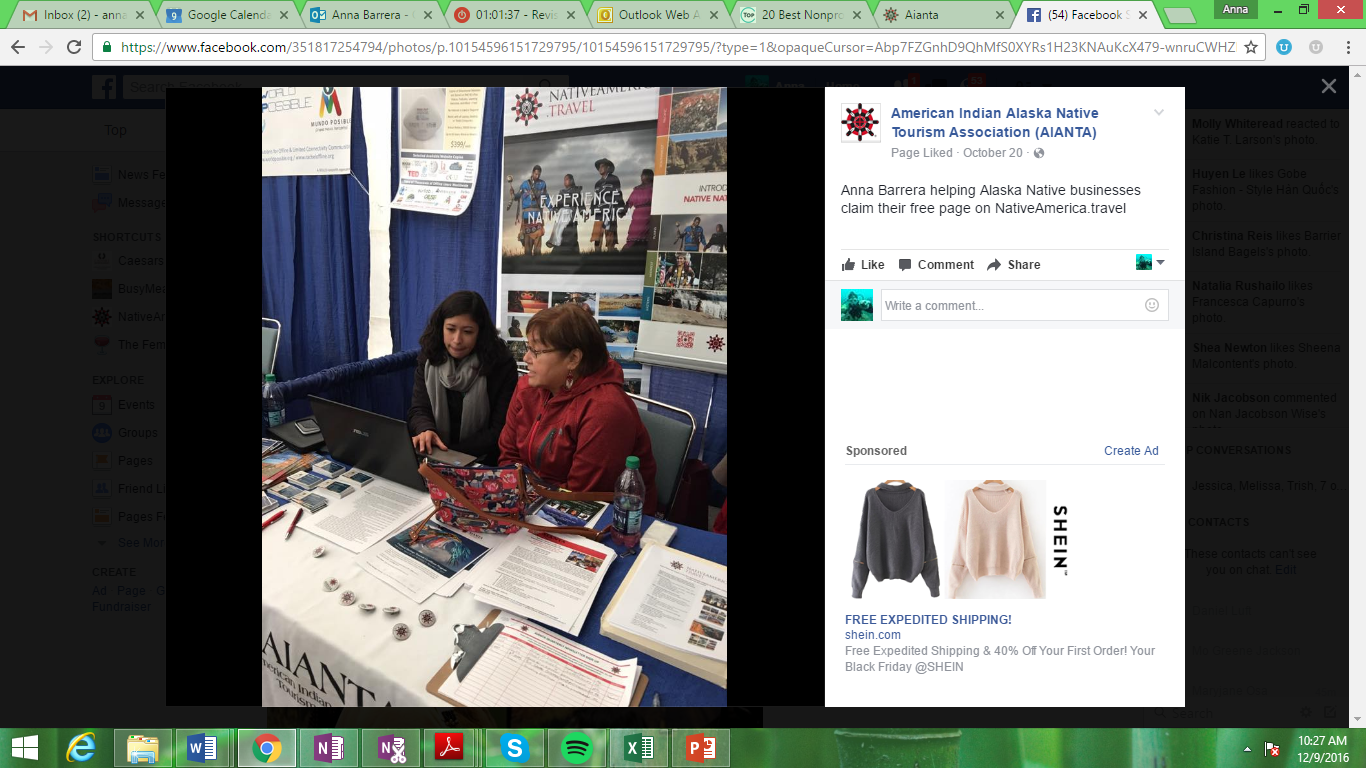 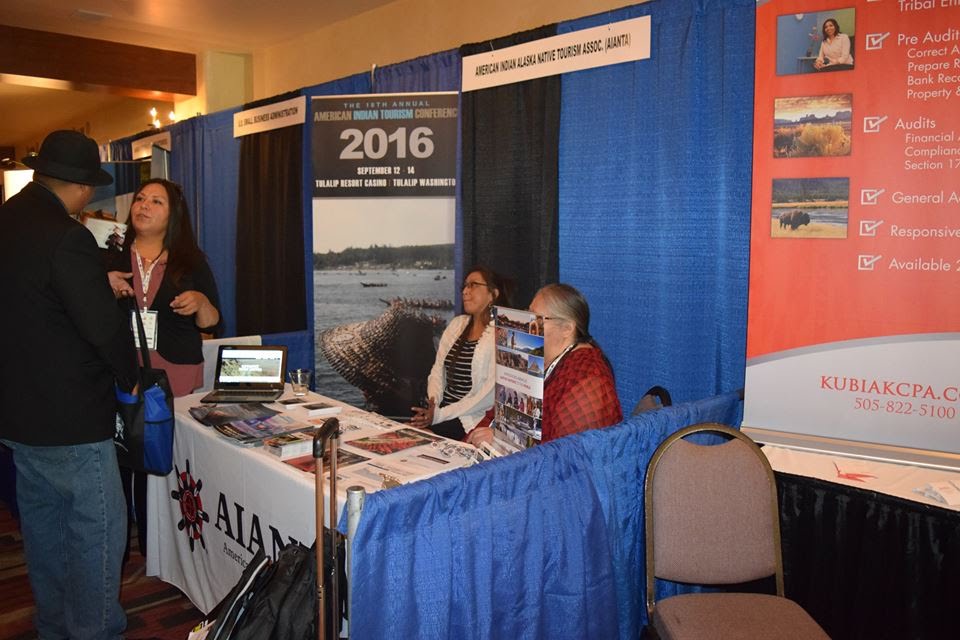 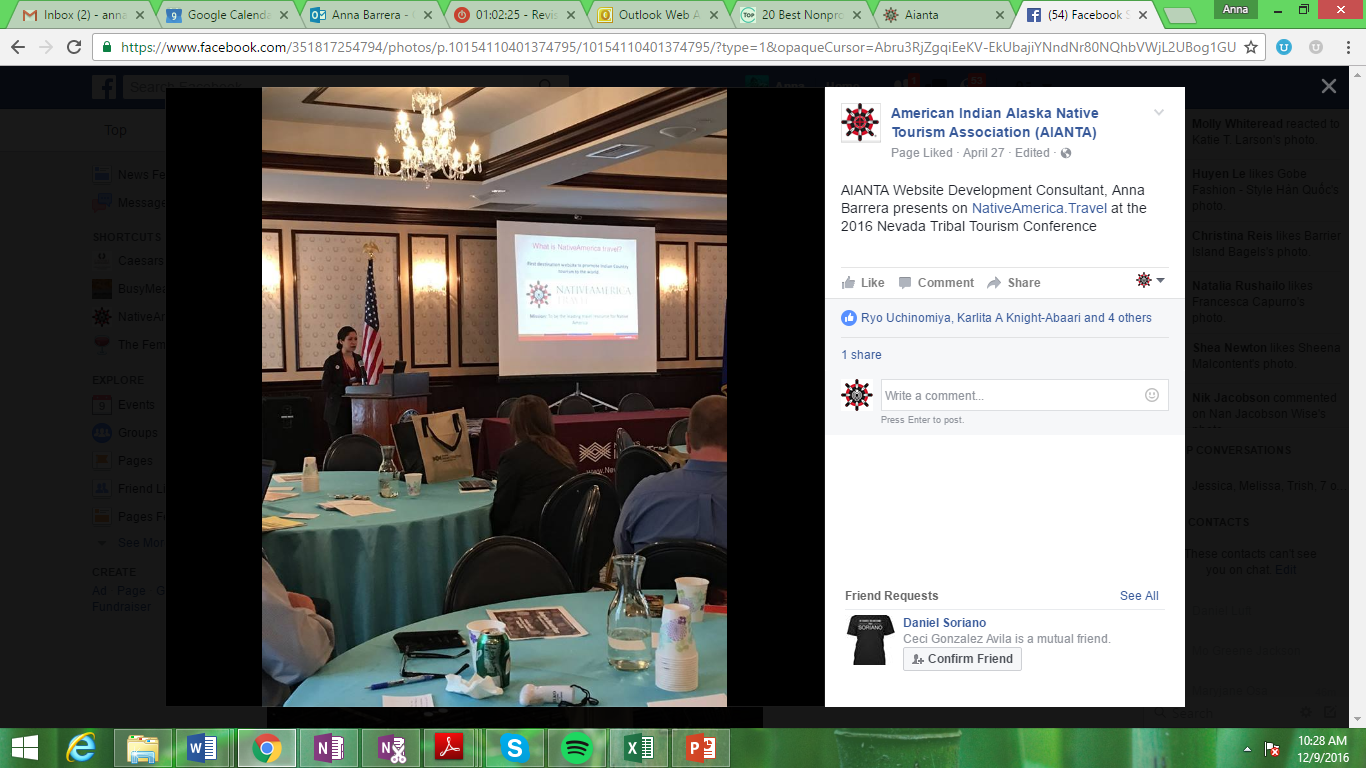 sharing what it takes to become market-ready
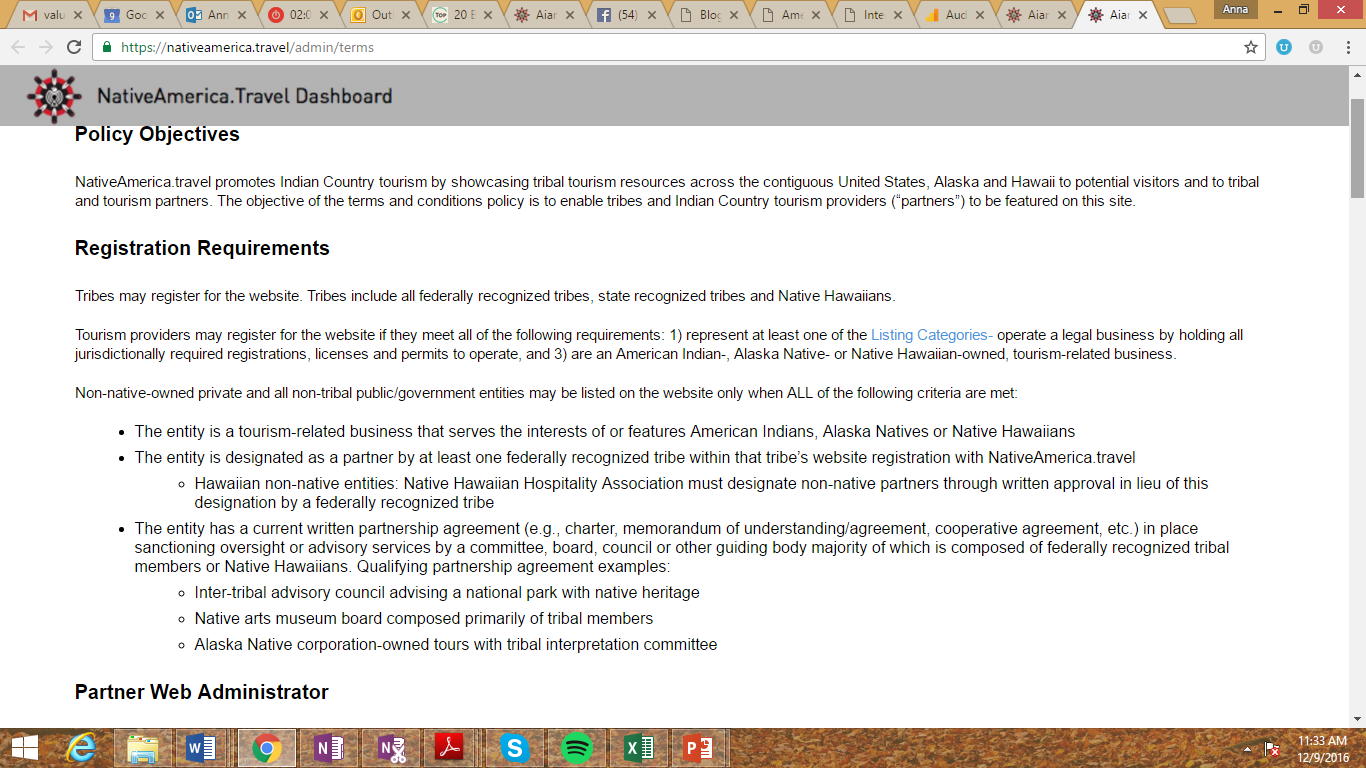 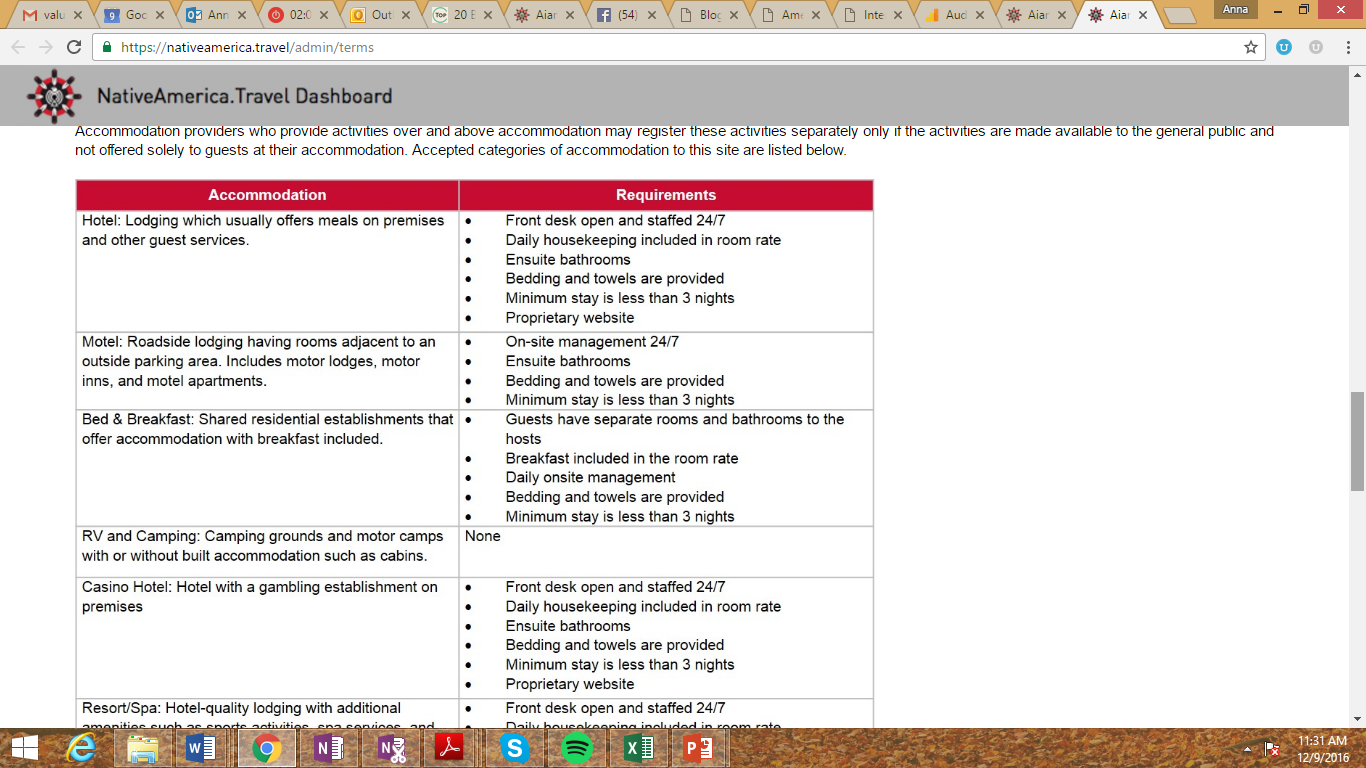 …and engaging youth through the Tourism Development Internship.
“…I learned a tremendous amount of information regarding tourism…One of my favorite training sessions analyzed the market demand in the Flagstaff region. I’m honored to be a summer intern, and I look forward in applying this knowledge into an innovative tribal based economy. Thank you, ahehee’.“
- Burrell Jones, Navajo Nation, 2016 Tourism Development Intern
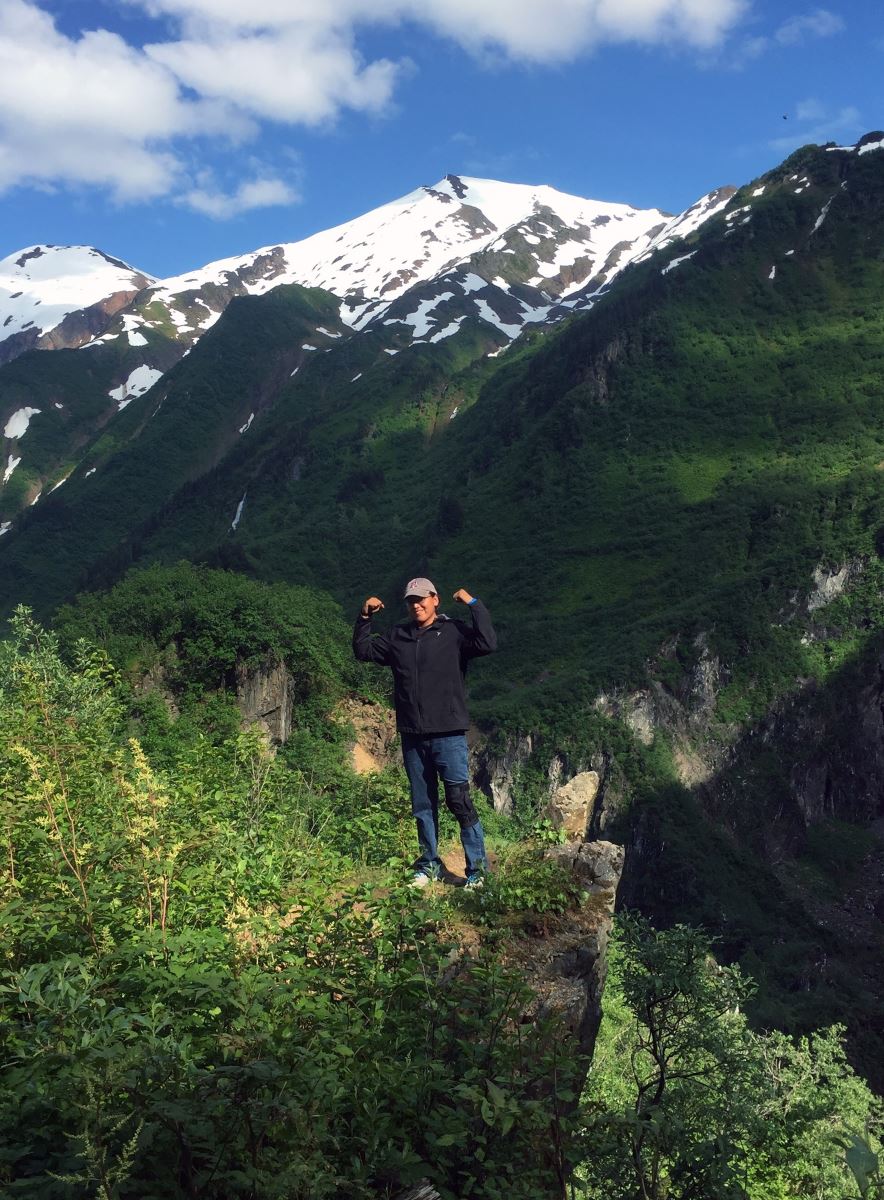 We are taking NativeAmerica.travel international…
…to build global partnerships
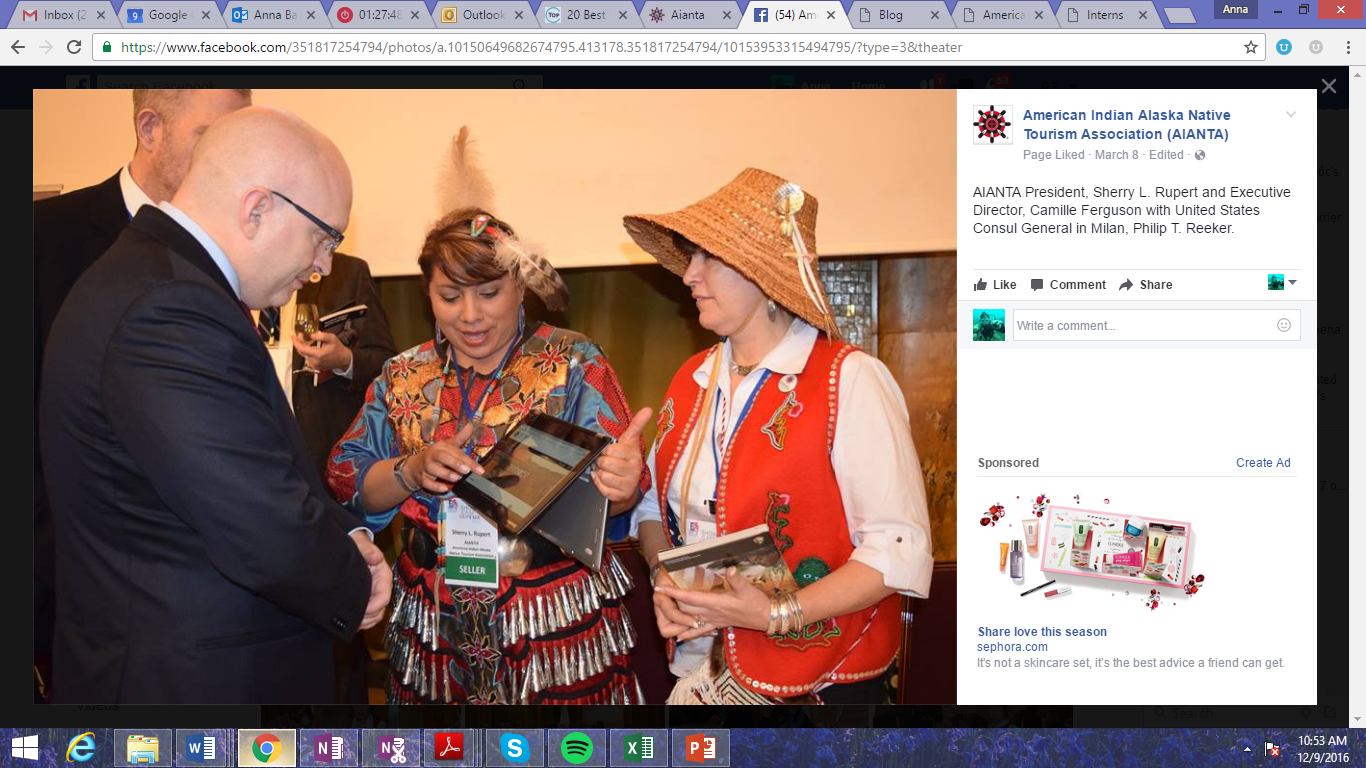 …and market our website partners to tour operators for future growth.
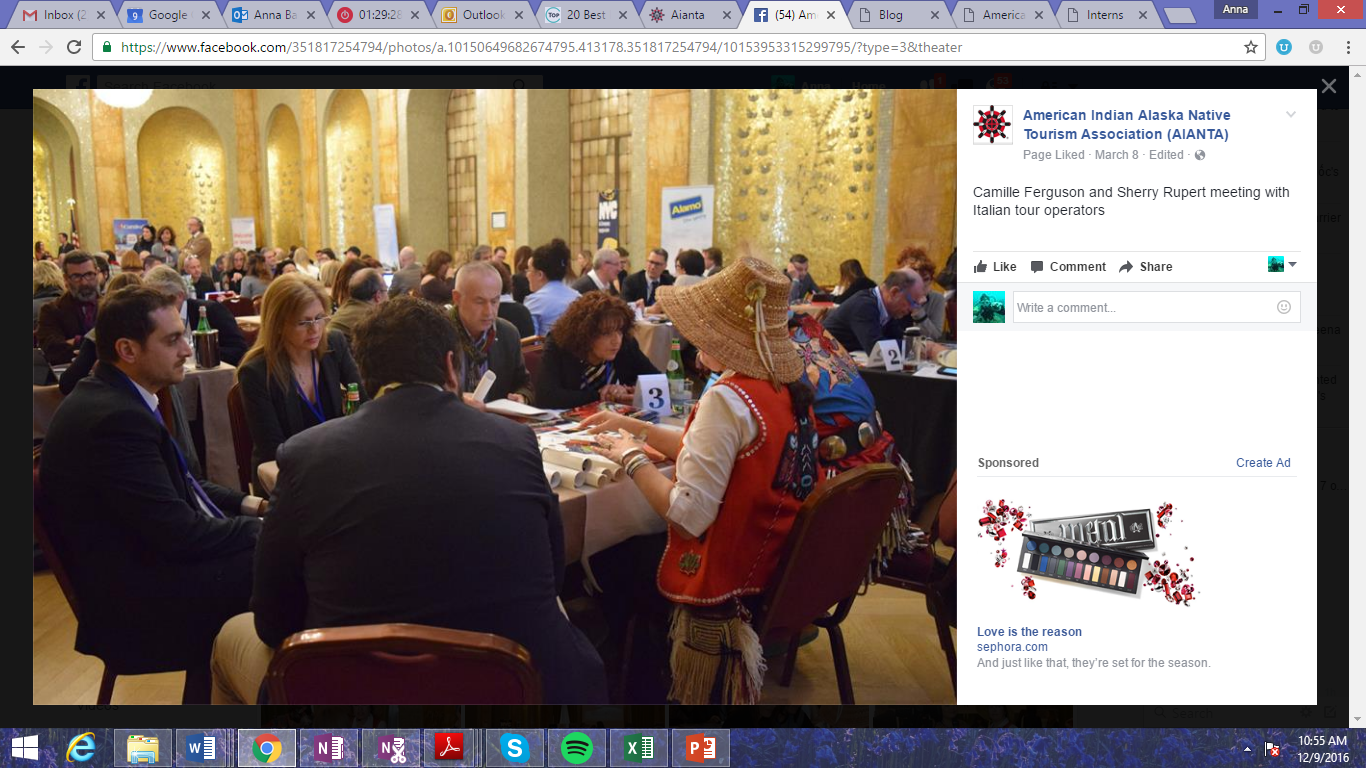 NativeAmerica.travel is gaining momentum
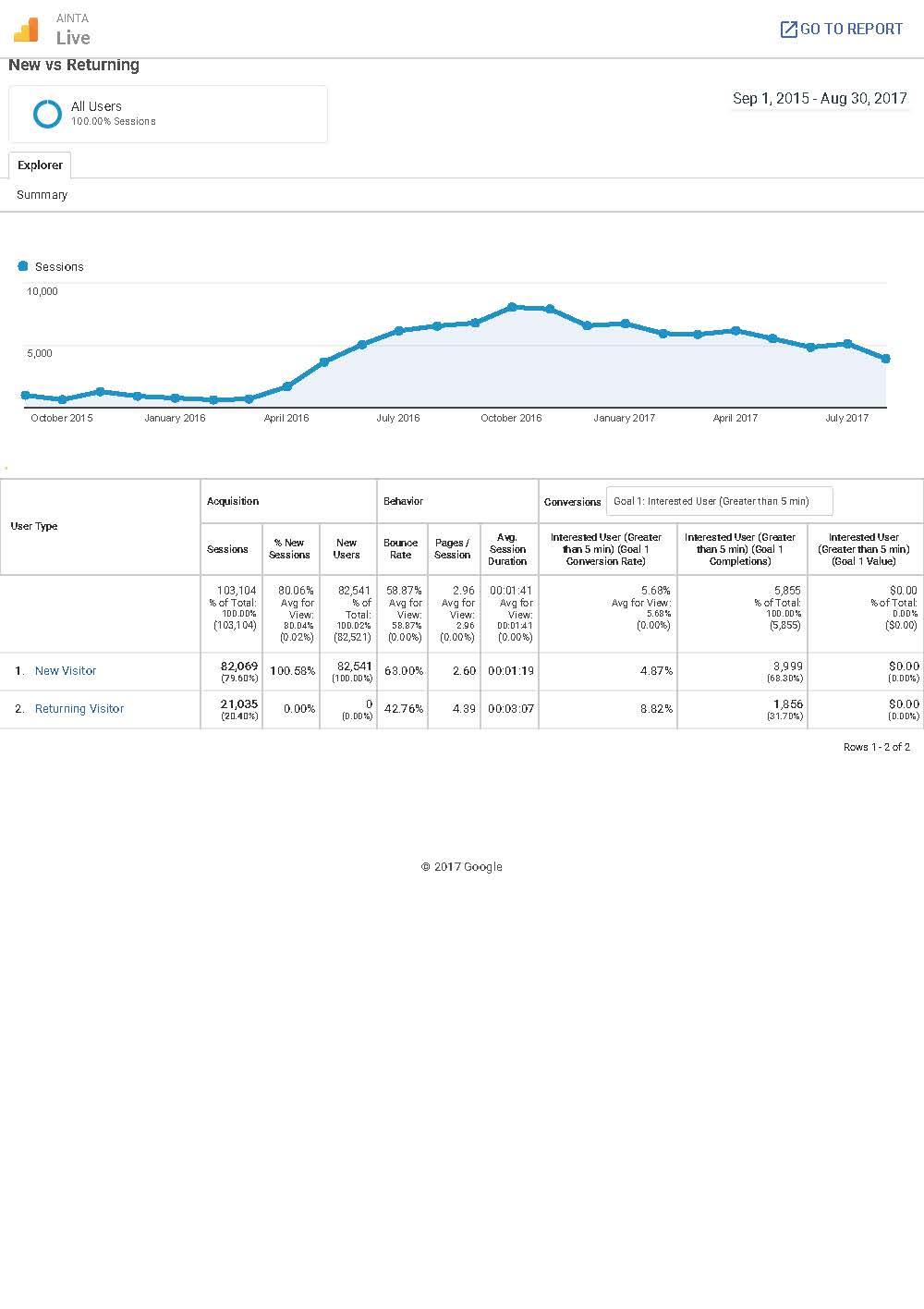 2015
2016
…and is on track to attract over 65,000 unique users next year.
Imagine what we can accomplish next. Join us in looking forward.  

With our partners, AIANTA will…
Implement a booking engine & events calendar
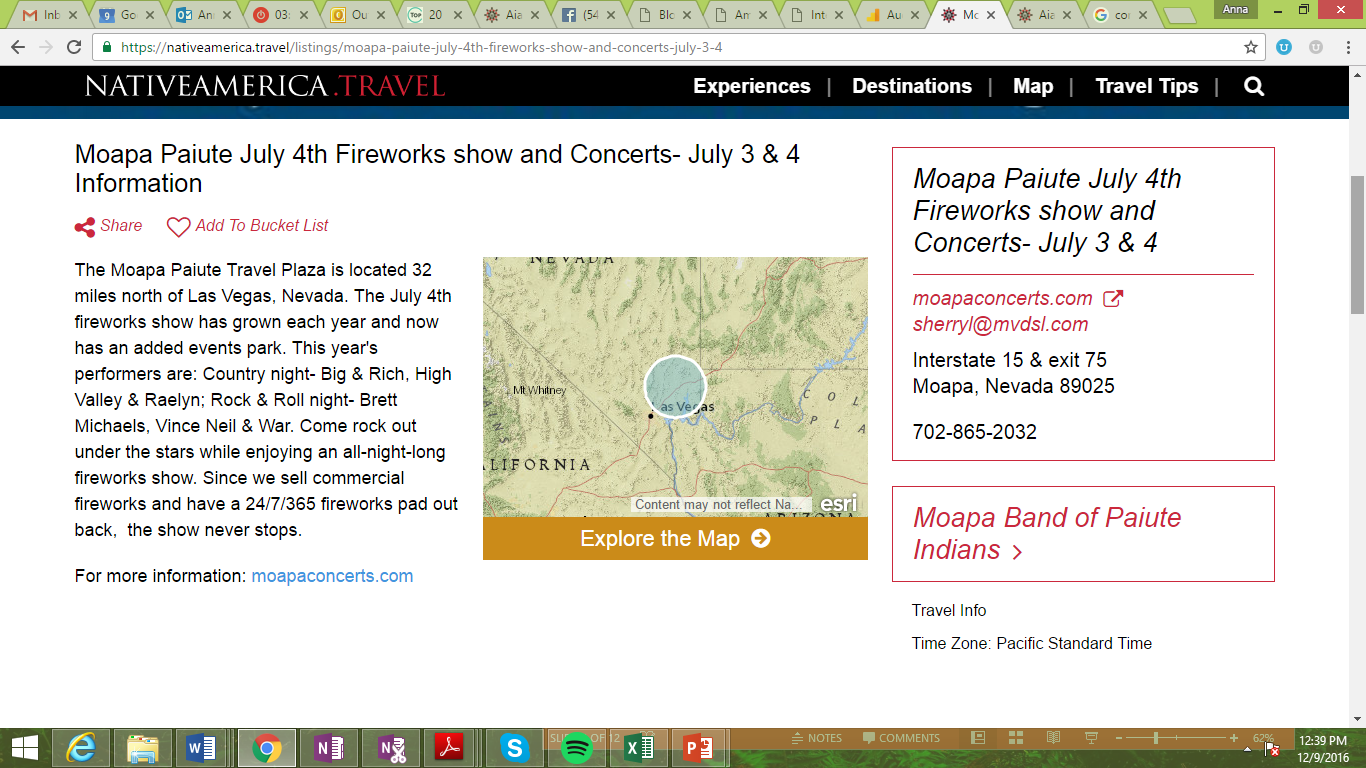 Develop an online assessment to determine our tribal partner’s tourism training needs
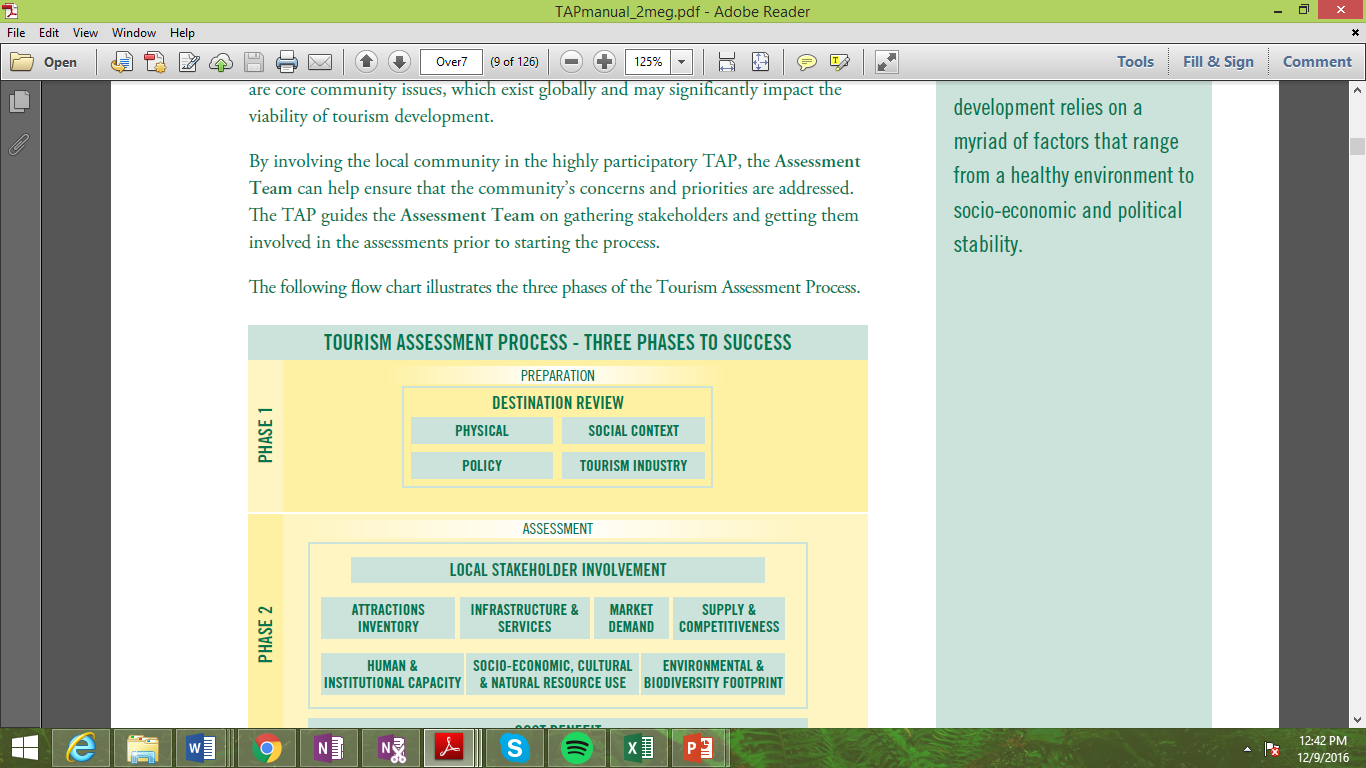 Design the 1st native tourism statistics package & collection tool
Domestic and international arrivals
Visitor spending
Travel/Transportation
Entertainment
Food & Beverage
Shopping
Accommodation
Room Nights
Employment
Total Economic Impact
Leakages
Direct/Indirect Spending
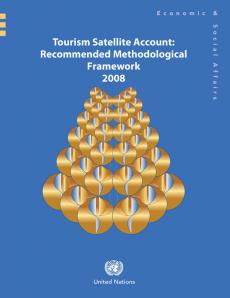 Create custom GIS tourism assessment training
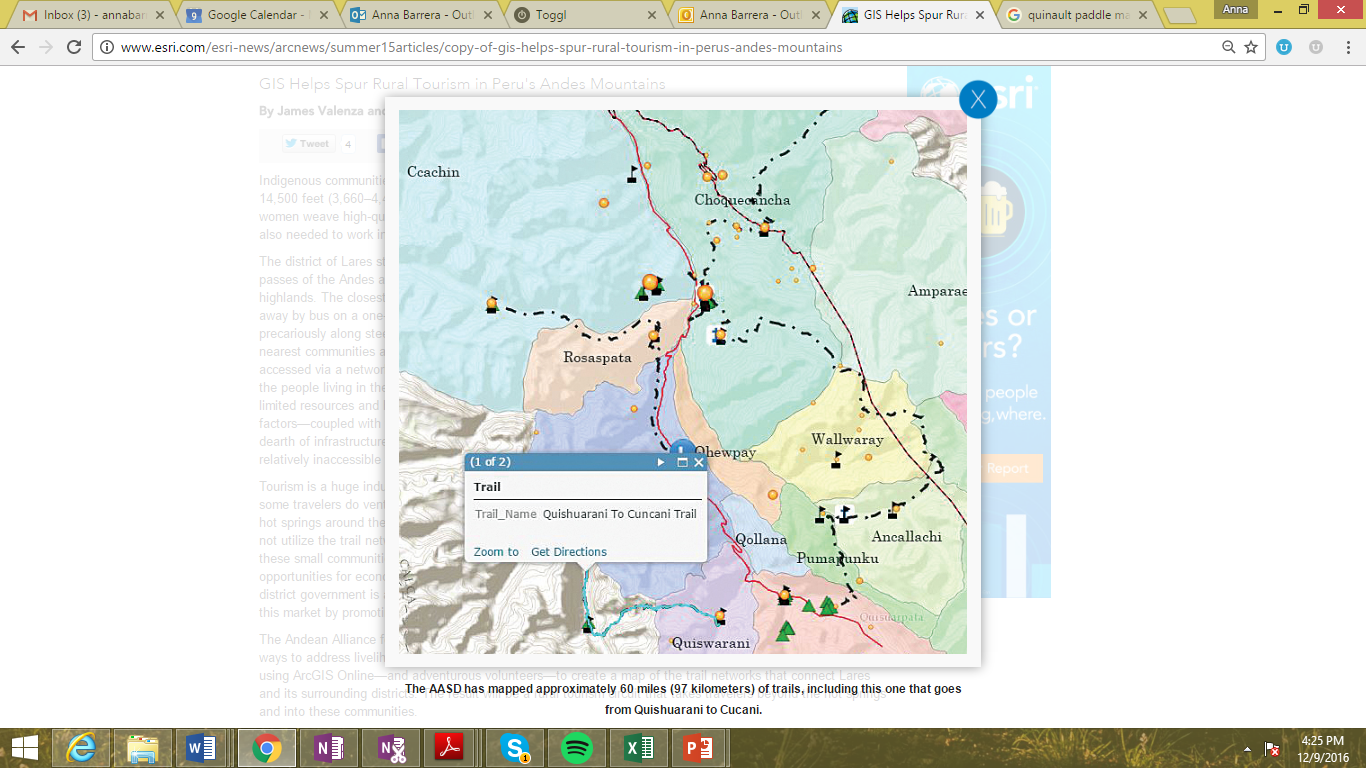 Join us in making NativeAmerica.travel the leading travel resource for Native America.
Thank you!Questions?
Sandra Anderson sandra.anderson@nativeamerica.travel